Spécialité llcer espagnol
(LA MEILLEUR SPÉCIALITÉ DU MONDE)
L’espagnol dans le monde
L’espagnol dans le monde
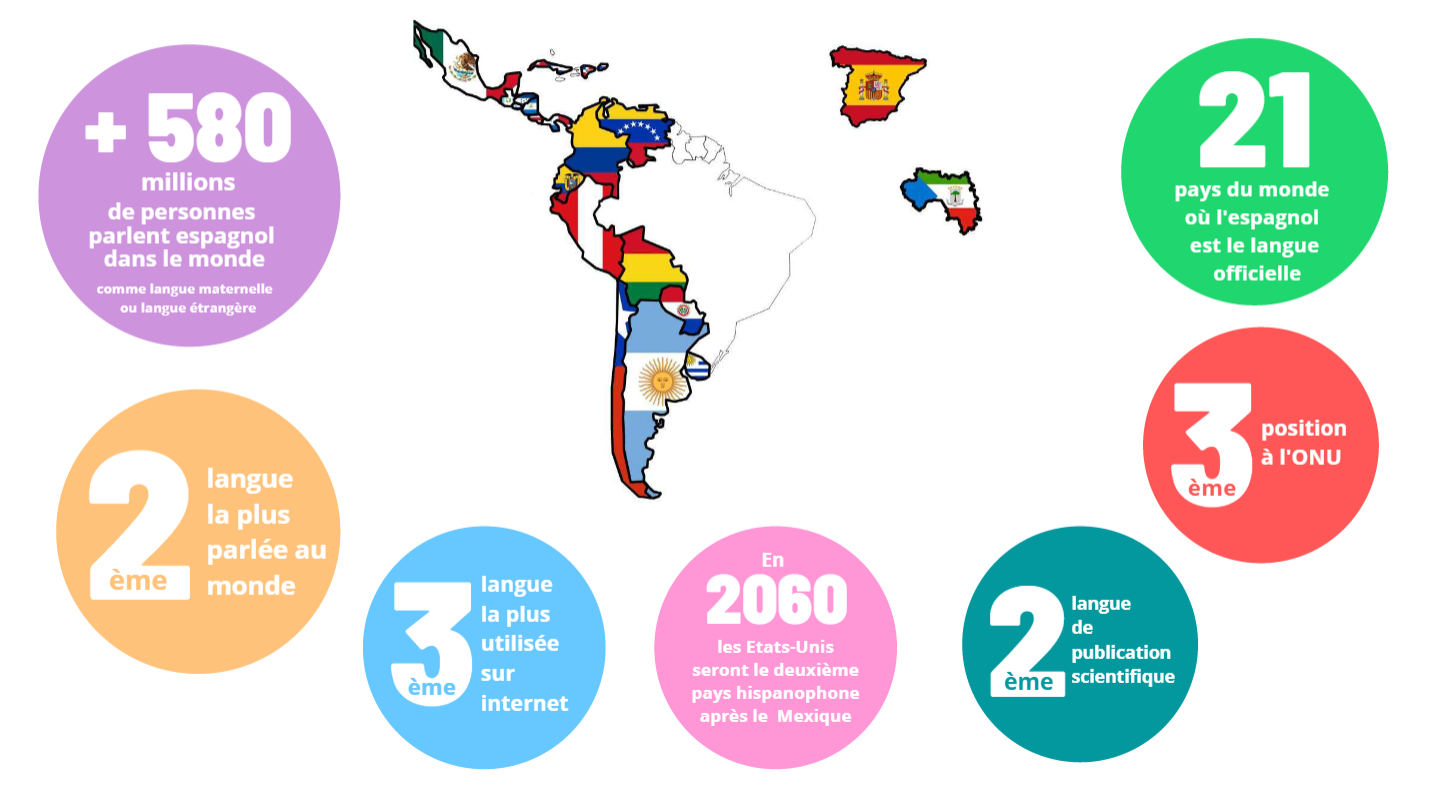 Quels sont les attendus ?
Avoir un niveau de langue avancé en espagnol 
Être intéressé(e) par la culture hispanique
Avoir une curiosité pour les cultures étrangères et une ouverture d’esprit
Quels sont nos objectifs? (pourquoi choisir la SPÉ LLCER Espagnol?)
Approfondir mes connaissances sur la langue, la littérature, la culture et l’histoire des pays hispaniques
Découvrir des auteurs, des peintres, des réalisateurs, des courants artistiques...
Développer le goût de lire et la création littéraire   
Préparer à l’enseignement supérieur
Quelles compétences on va développer?(je devrais…)
M’exprimer à l’oral: prise de parole en continu et en interaction, discussions, interviews, débats, exposés…
Produire des écrits (écriture créative, blog, lettre, dialogue, récit, argumentation, commentaire, critique…)   
Constituer un dossier avec des documents vus en cours et des documents personnels (épreuve orale Terminale).
Développer ma capacité de synthèse, résumé, compte-rendu, traduction… (épreuve écrite Terminale).
Pour quelles poursuites d’études ?
Préparer une mobilité à l’international dans un pays hispanophone 
Licence LLCER (Langues, Littératures et Civilisations Etrangères et Régionales)
Licence LEA (Langues Etrangères Appliquées) 
CPGE
BTS : commerce international, tourisme, communication 
Écoles de commerce, de traduction, de journalisme
Quels sont les débouchés professionnels ?
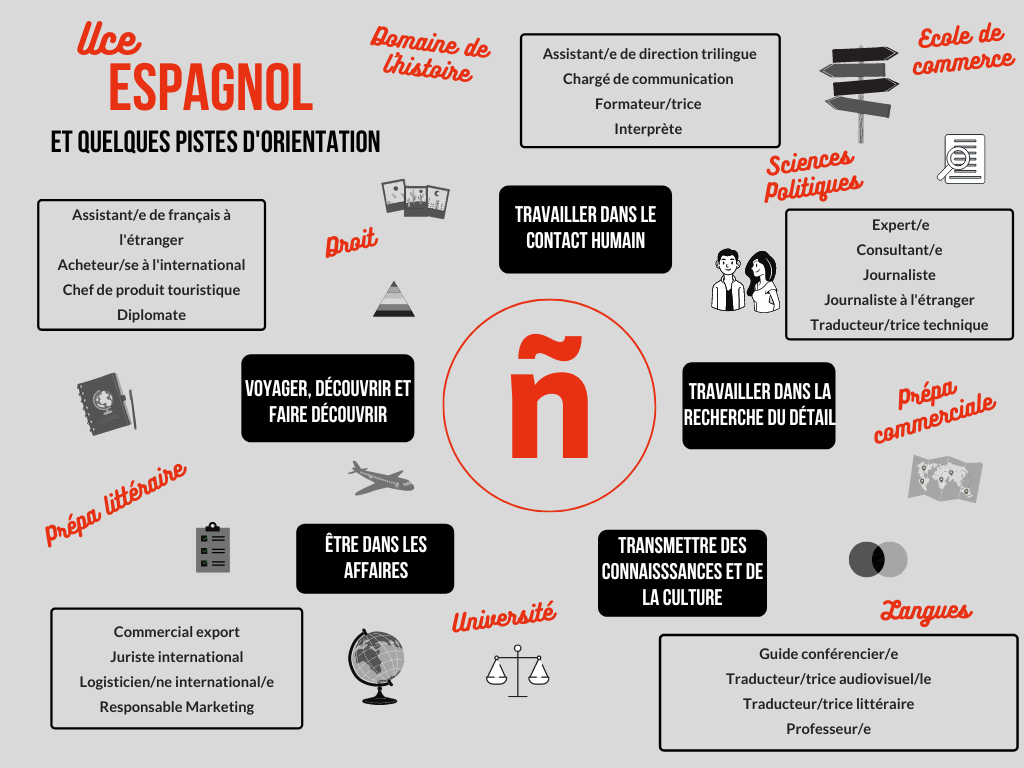 Le programme
La littérature hispanique : étude d’œuvres majeures de la littérature espagnole et hispano-américaine 
La civilisation hispanique : étude des événements historiques marquants, des institutions politiques et culturelles et des particularités de l’Espagne et des pays hispanophones
La langue espagnole : approfondissement de la grammaire, de la syntaxe et du vocabulaire, ainsi que l’expression orale et écrite
Le programme de 1ère
2 grandes thématiques, 6 axes d’étude:
1) Thématique « Circulation des hommes et circulation des idées »
        Axe 1 : Voyage et exils
        Axe 2 : Mémoire(s) : écrire l’histoire, écrire son histoire
        Axe 3 : Échanges et transmissions 
2) Thématique  « Diversité du monde hispanophone »
        Axe 1 : Pluralité des espaces, pluralité des langues
        Axe 2 : Altérité et convivencia
        Axe 3 : Métissages et syncrétisme
Le programme de Terminale
1) Thématique « Représentations culturelles : entre imaginaires et réalités »       Axe d’étude 1 : Nature et mythologies       Axe d’étude 2 : Les représentations du réel       Axe d’étude 3 : Du type au stéréotype : construction et dépassement2) Thématique « Dominations et insoumissions »       Axe d’étude 1 : Oppression, résistances et révoltes       Axe d’étude 2 : Révolutions et ruptures       Axe d’étude 3 : Culture officielle et émancipations culturelles3) Thématique « L’Espagne et l’Amérique latine dans le monde : enjeux, perspectives et création »      Axe d’étude 1 : Monde globalisé : contacts et influences      Axe d’étude 2 : Crises et violences      Axe d’étude 3 : La frontière en question
Des supports culturels très variés
Œuvres et auteurs littéraires
Articles de presse
Œuvres cinématographiques
Œuvres picturales
Œuvres musicales
Extraits de littérature scientifique
L’épreuve du BAC
2 épreuves en fin d’année de Terminale :
Épreuve écrite (mars)  rédiger une synthèse écrite de 3 ou 4 documents (500 mots) + exercice de traduction en français. Dictionnaire unilingue autorisé. (coefficient 8)
Épreuve orale (avril)  présentation d’un dossier personnel élaboré par l’élève de 4 à 6 documents textuels et/ou iconographiques étudiés ou non (10 minutes) + entretien avec le jury (10 minutes). (coefficient 8)
L’épreuve du Grand Oral(exemple de questions possibles)
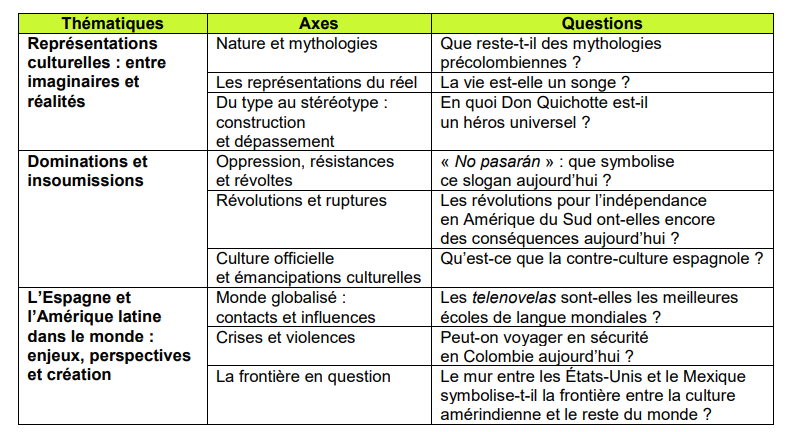